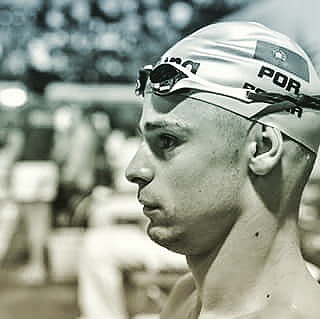 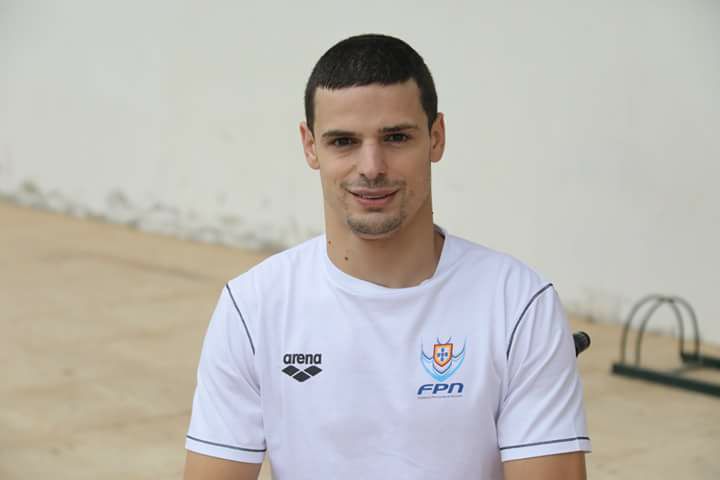 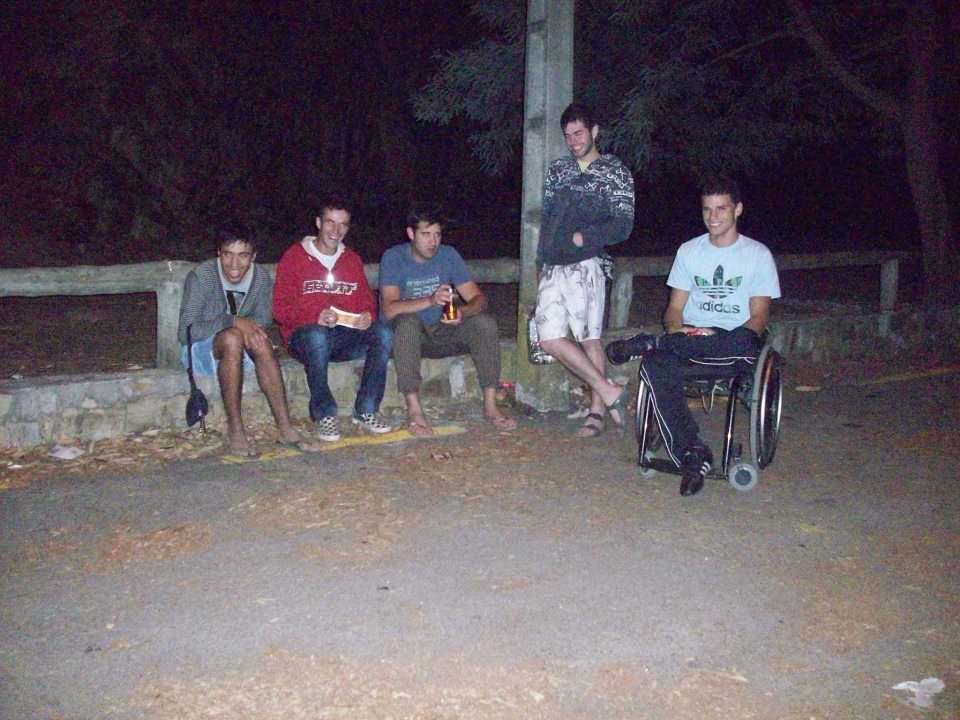 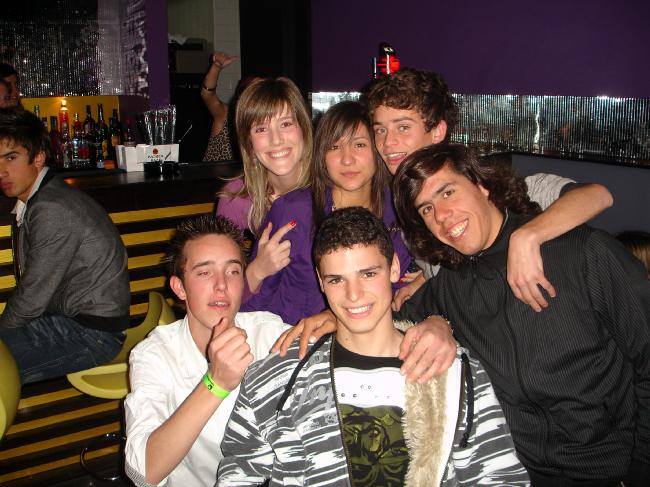 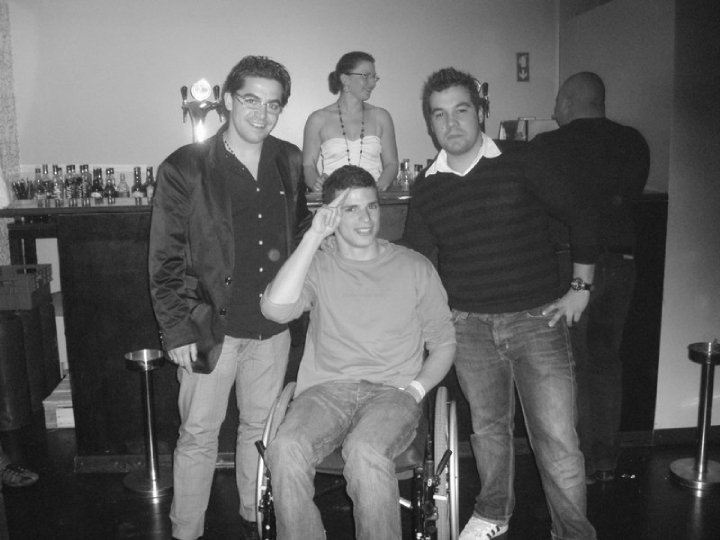 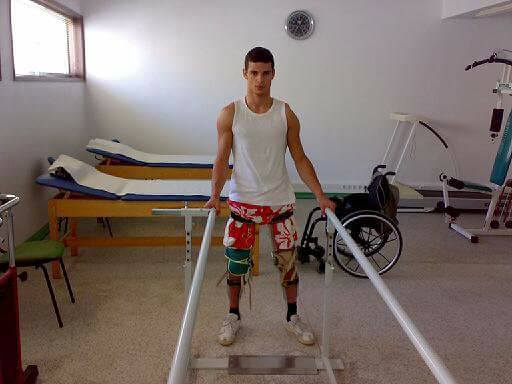 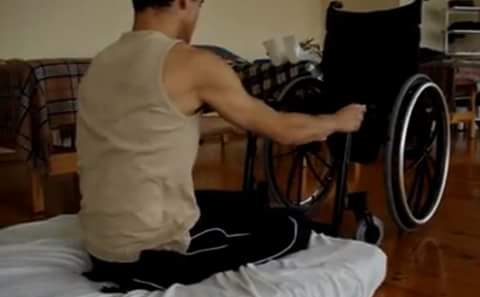 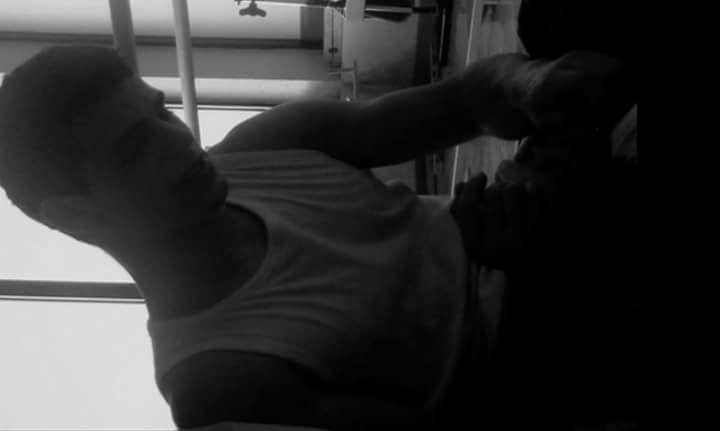 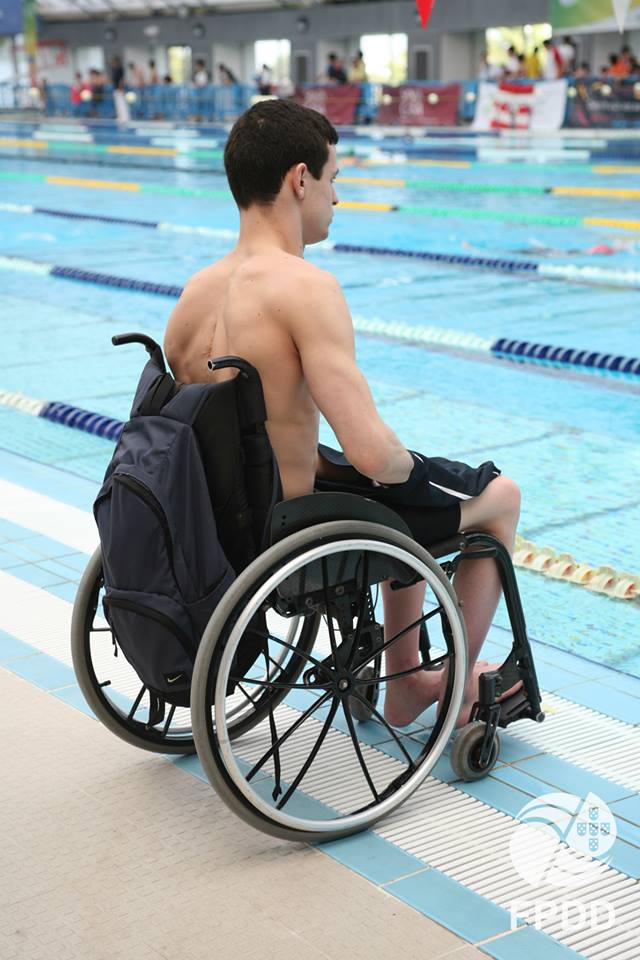 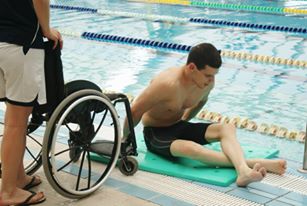 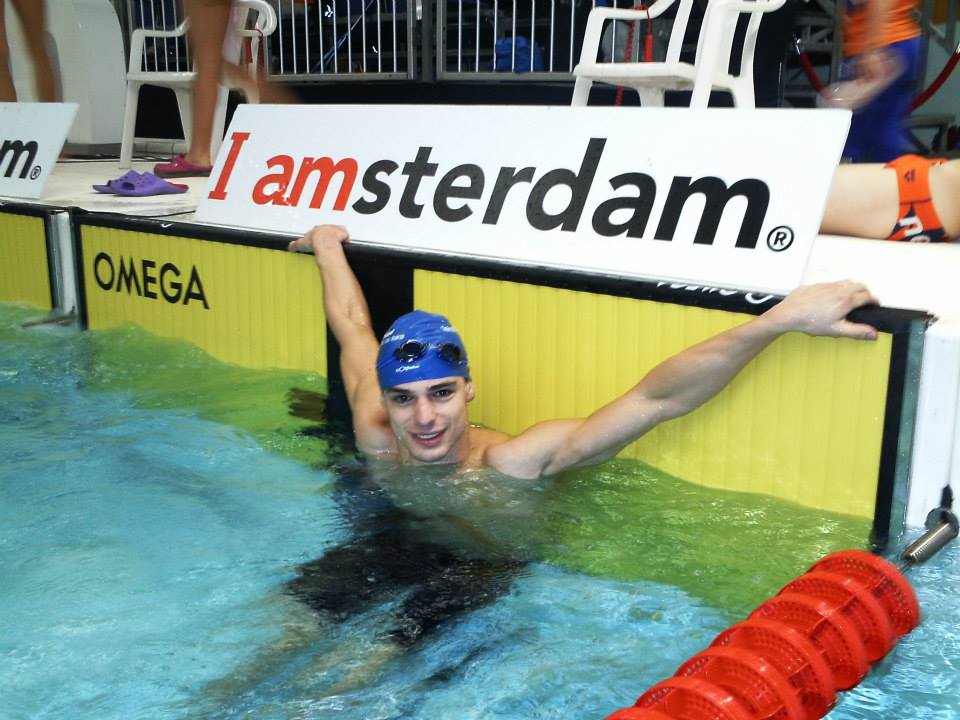 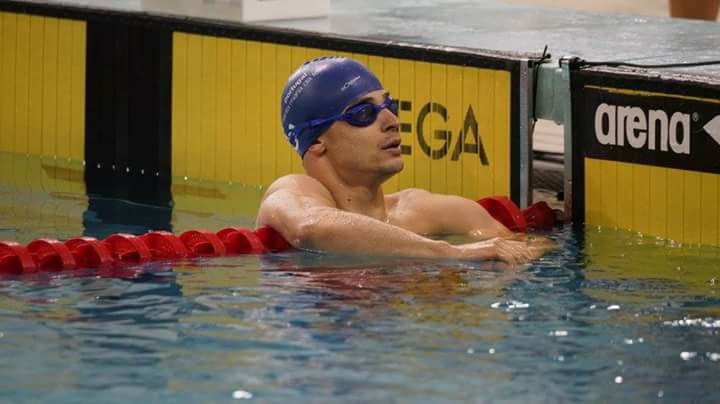 Muitas vezes fazemos tudo bem e as coisas simplesmente não acontecem como deveriam. Ficamos tristes e dececionados. Mas a nossa reação é o que irá distinguir se seremos vencedores ou fracassados
100 bruços sb5
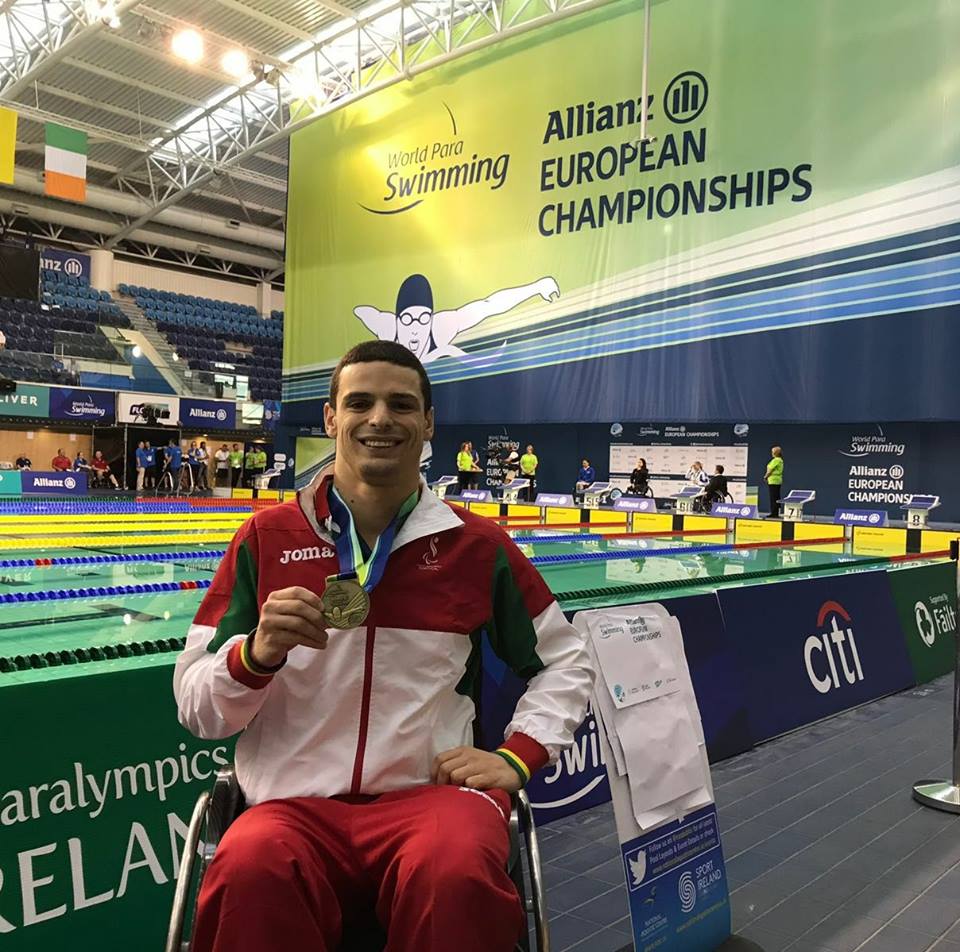 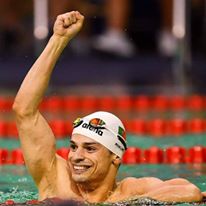 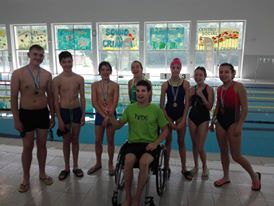 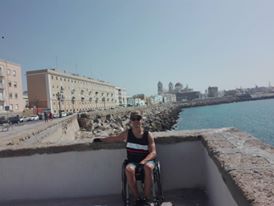 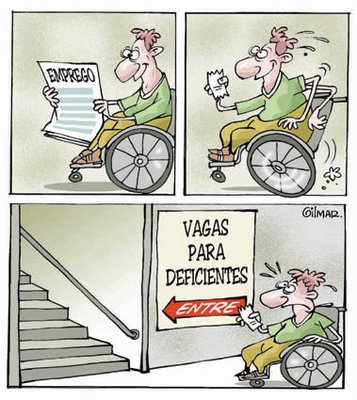 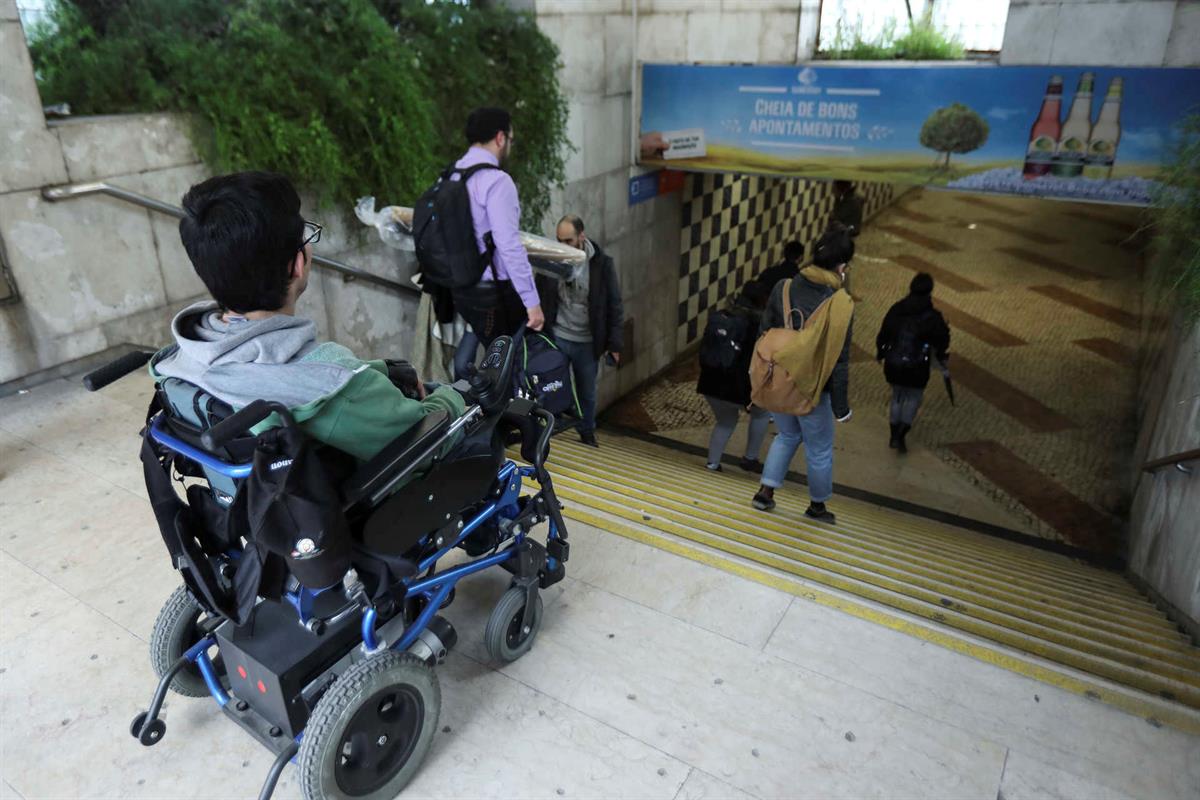 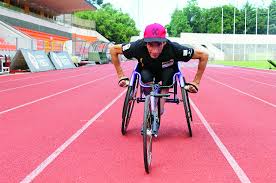 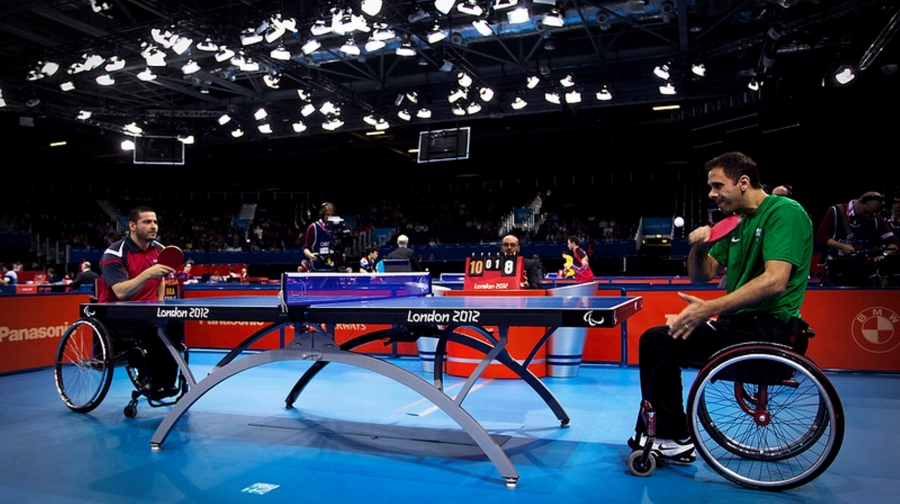 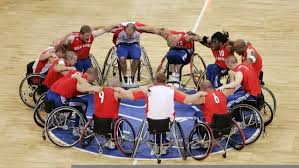 https://www.facebook.com/Ivo-Rocha-136066539805326/
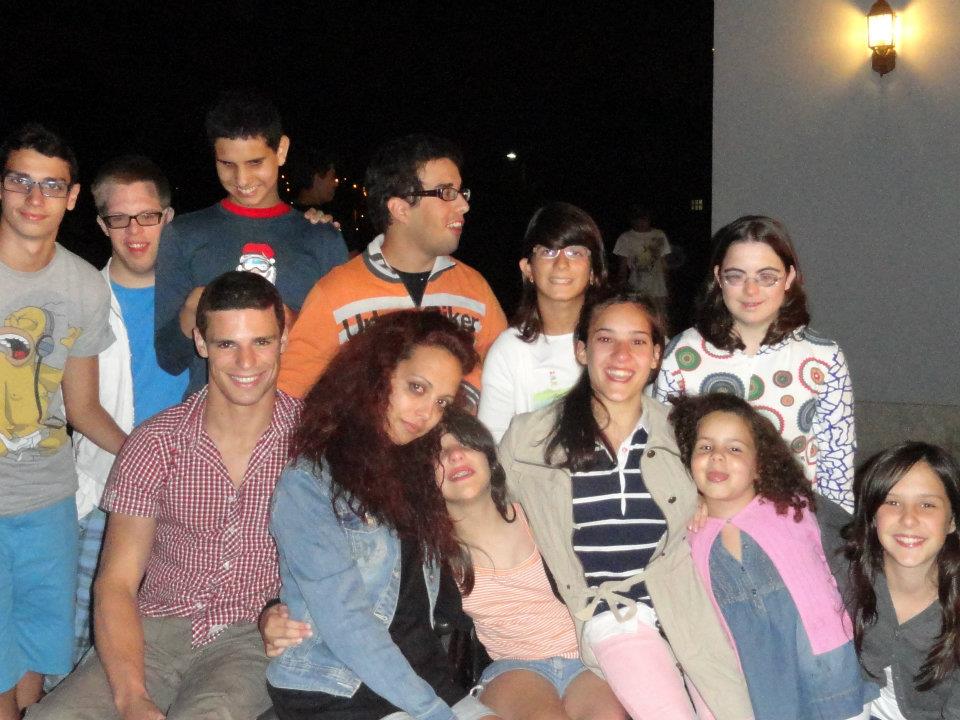